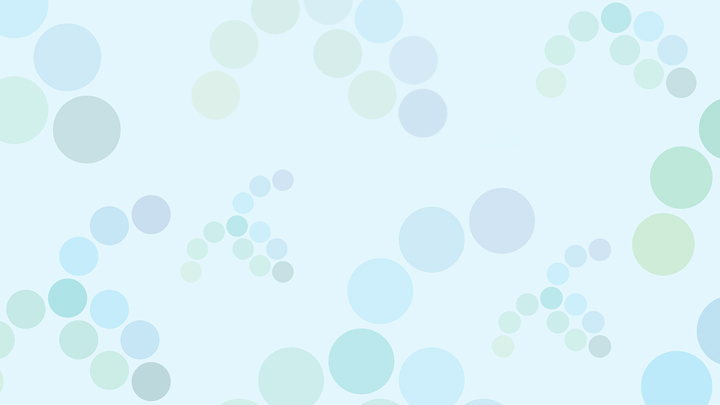 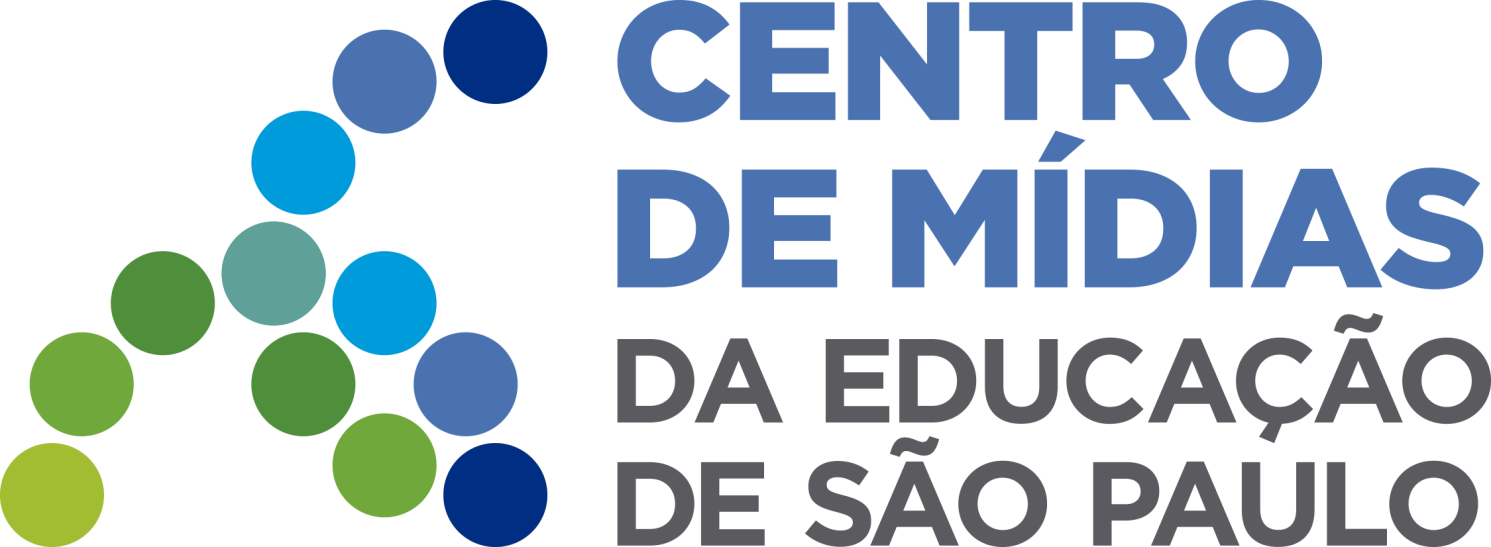 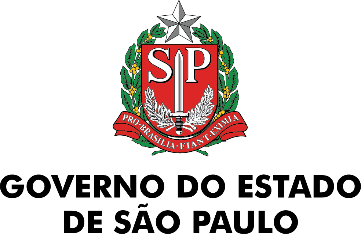 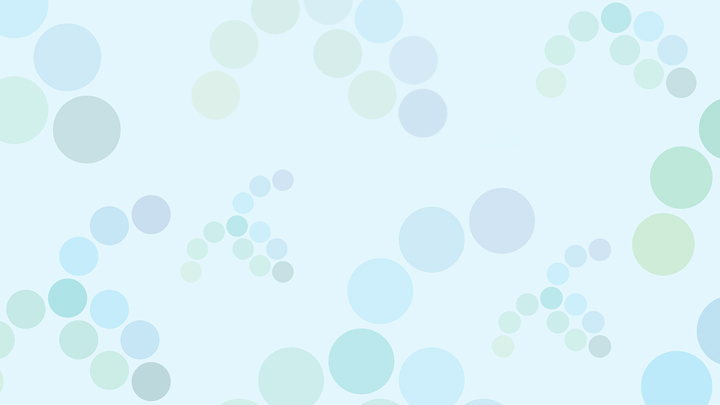 Tecnologia e Inovação – 3º Ano EFAI
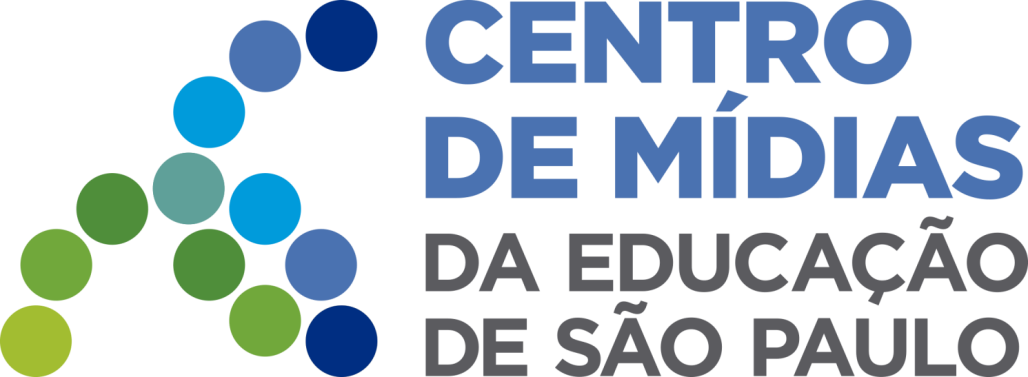 DE MALAS PRONTAS
Professores: Joelson Lima e João Franco Jr.
ORGANIZAR É PRECISO!
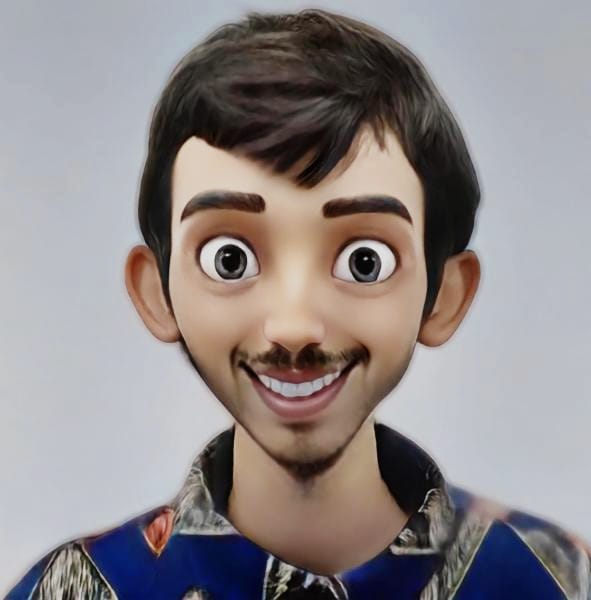 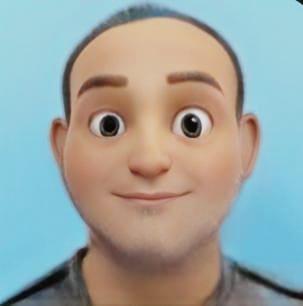 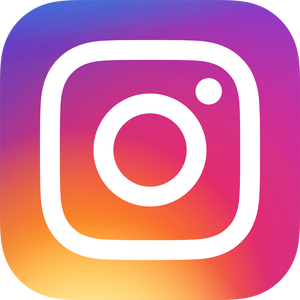 #eunoCMSP
@JoelsonVieiraLima
@InglesFrancoJr
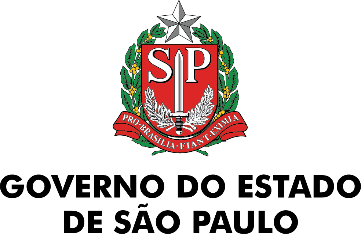 Avatares criados pelo professor.
[Speaker Notes: https://pixabay.com/pt/vectors/icons-redes-sociais-softwares-3414428/
Avatar produzido pela professora, termo anexado no SCP. 

Inicie a aula com as boas-vindas e combinados de organização gerais. Em seguida, apresente o título, converse sobre o que vamos aprender nessa atividade e o objetivo da aula.]
De malas prontas – Organizar é preciso
O que vamos aprender?
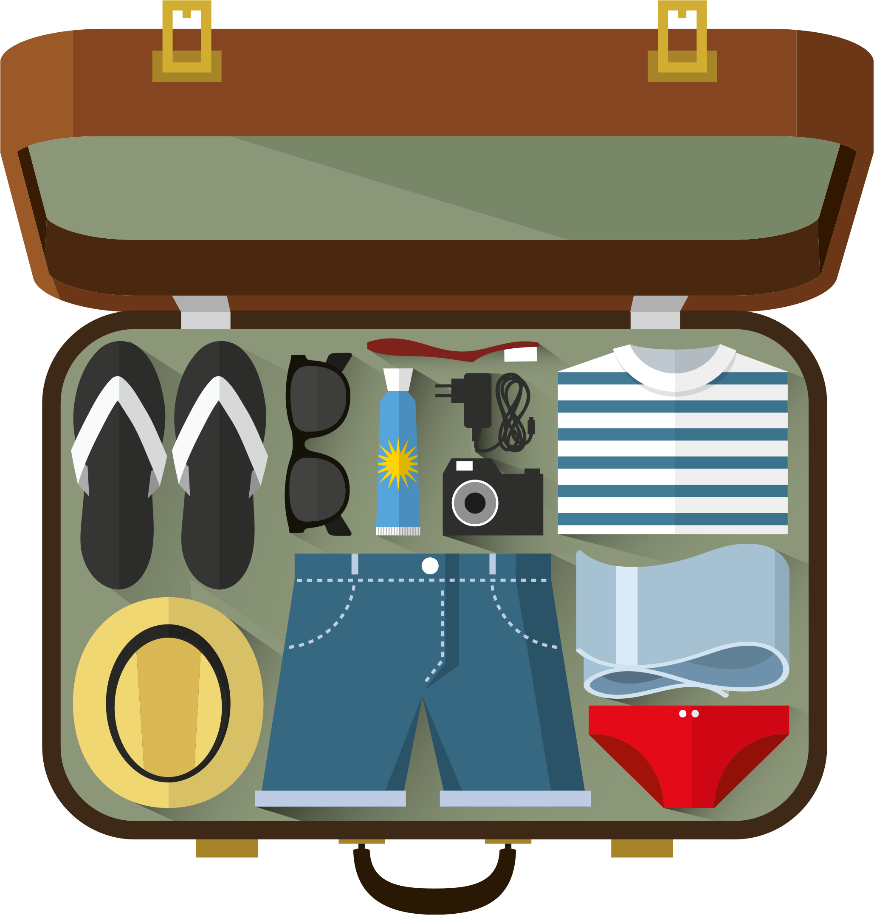 Tecnologia e Inovação
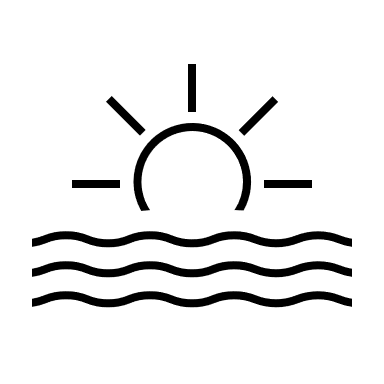 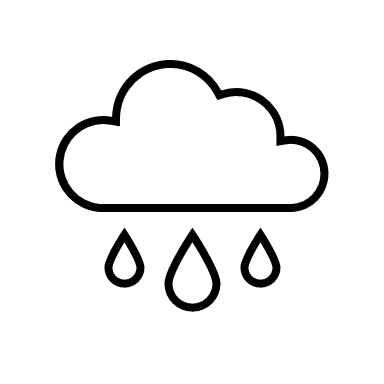 O clima
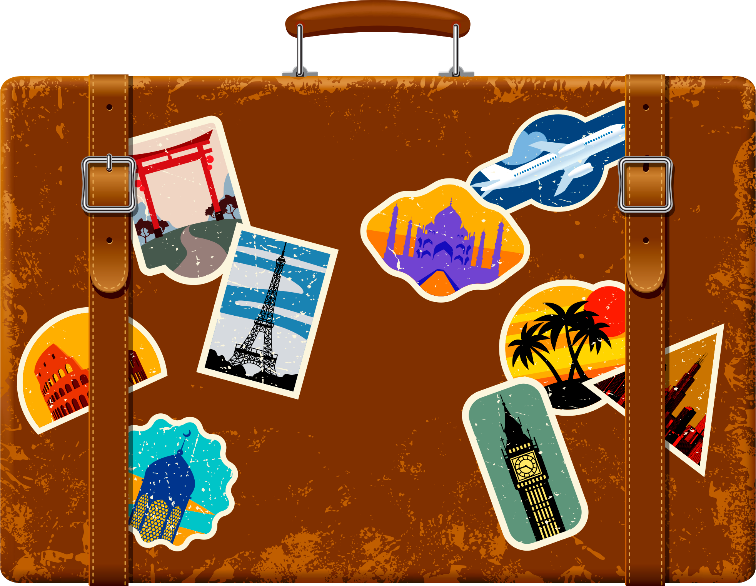 O tempo de duração da viagem
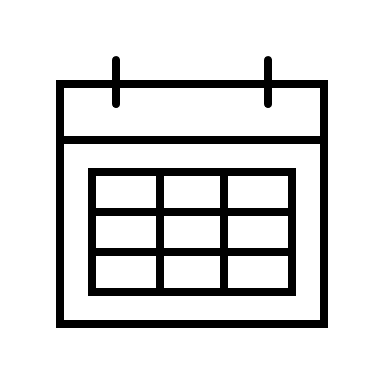 Imagens: ícones do PowerPoint. / ©Getty Images
[Speaker Notes: Calendário, sol e nuvem: PPT > Inserir ícone

https://www.gettyimages.com.br/detail/ilustra%C3%A7%C3%A3o/packed-suitcase-for-summer-holiday-vector-ilustra%C3%A7%C3%A3o-royalty-free/1141290837?adppopup=true
https://www.gettyimages.com.br/detail/ilustra%C3%A7%C3%A3o/vintage-brown-threadbare-suitcase-with-ilustra%C3%A7%C3%A3o-royalty-free/855859814?adppopup=true
IMAGENS GETTY DO PACOTE FCAV]
De malas prontas – Organizar é preciso
Habilidade: Compreender fundamentos do armazenamento e da compressão de imagens (pensamento computacional).
Objetivo: Compreender o conceito de organização por meio de abstração, usando meios desplugados.
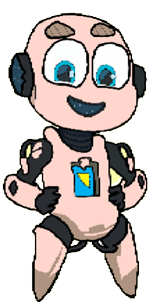 DANDARA
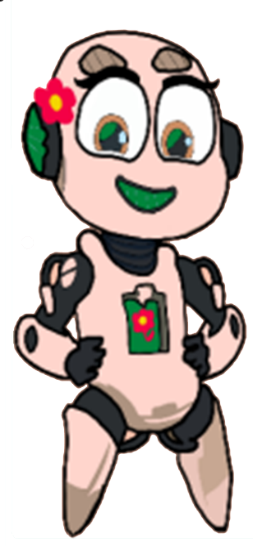 GUION
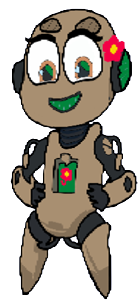 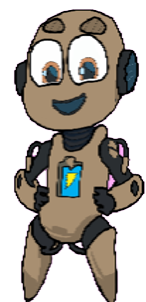 JOAQUIM
RITA
Ilustrações: Daniel Carvalho Nhani
De malas prontas – Organizar é preciso
Atividades
CAMISETA
CALÇA
SANDÁLIAS
TÊNIS
PERFUME
CHINELOS
BERMUDA
SABONETE
CAMISA
CREME DENTAL
PENTE
ESCOVA DE DENTE
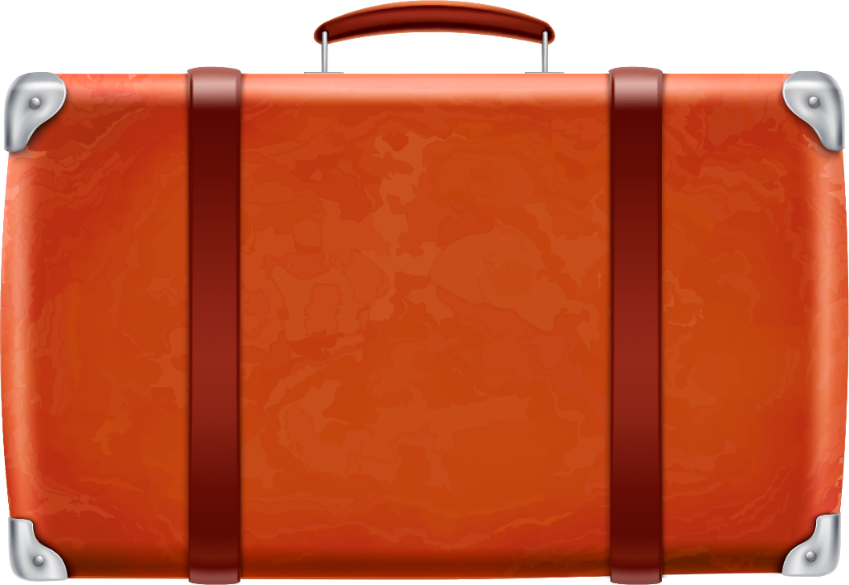 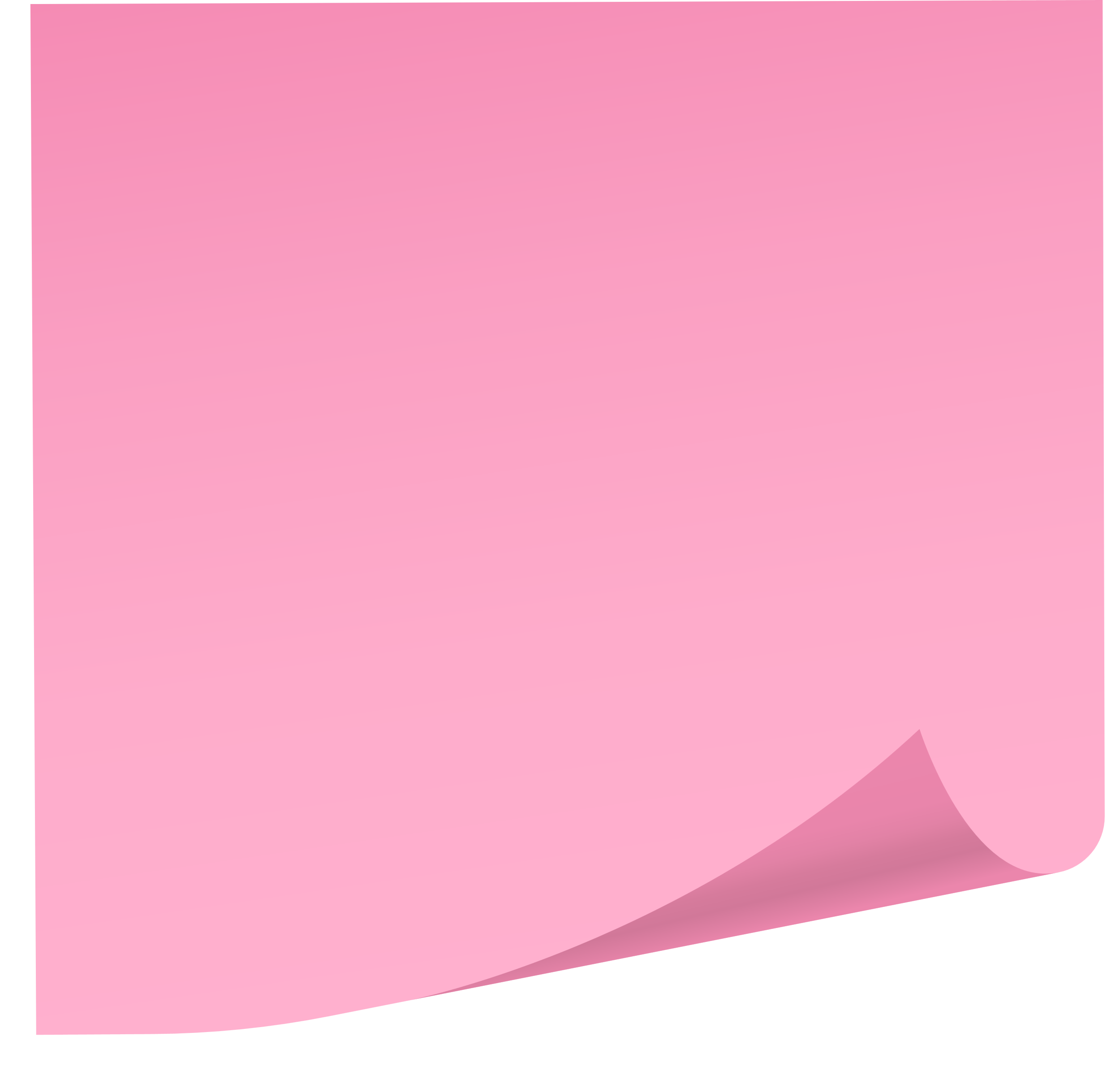 Agora é a sua vez...
©Getty Images
Currículo em Ação, 2022. Caderno do Professor, Tecnologia e Inovação. 3º ano EF, vol. 1, p. 62
[Speaker Notes: Texto e imagem retirado do material do professor Tecnologia e Inovação 3º ano (versão preliminar).
Fonte: https://drive.google.com/drive/folders/1vBO0RVcgIWTx0a8k2vPmqDC9NVERouDS PÁG. 14
https://www.gettyimages.com.br/detail/ilustra%C3%A7%C3%A3o/travel-suitcase-luggage-realistic-3d-set-ilustra%C3%A7%C3%A3o-royalty-free/1201166820?adppopup=true
IMAGEM GETTY DO PACOTE FCAV]
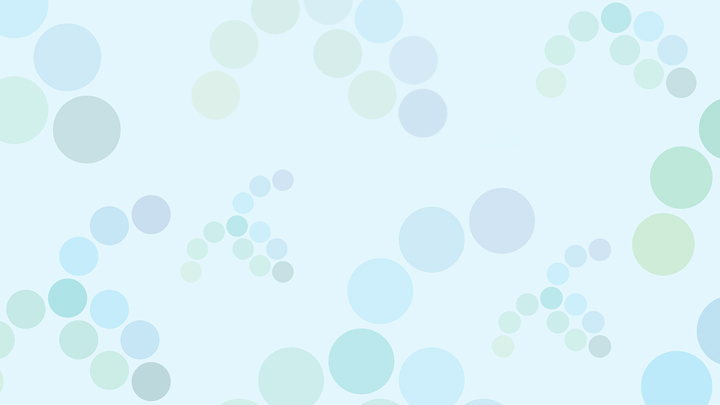 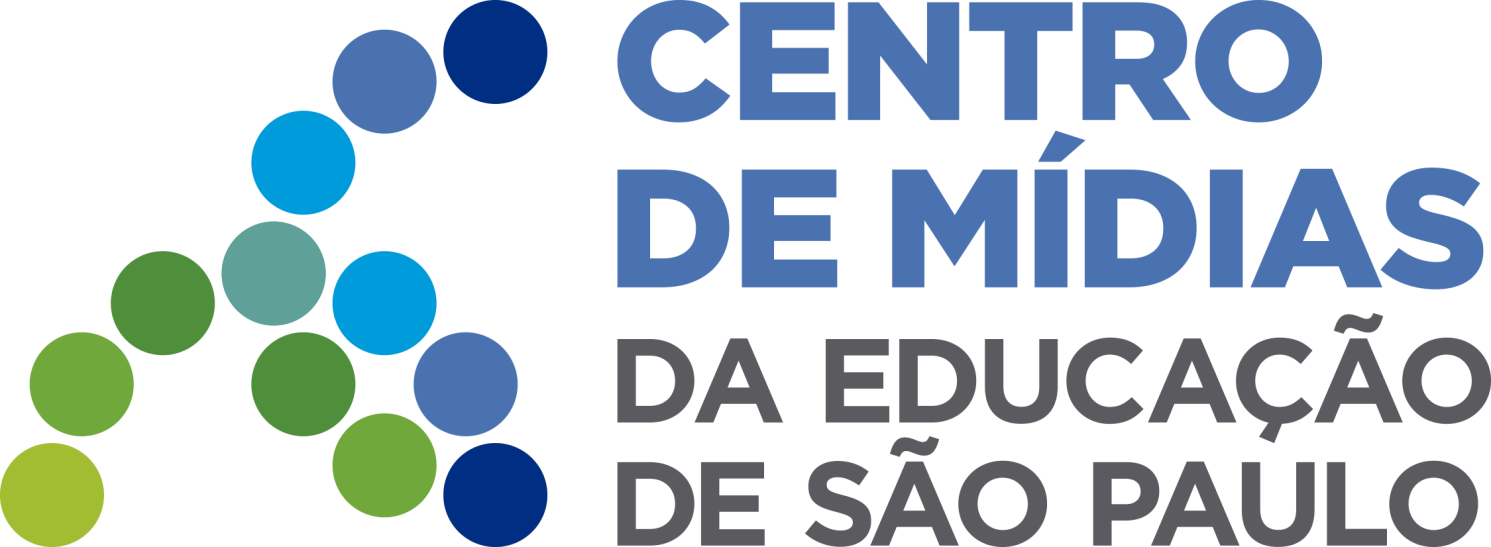 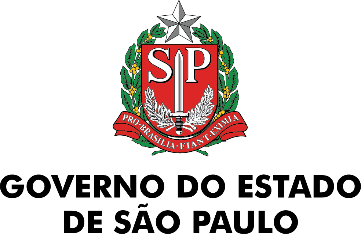